วันที่ 1 กุมภาพันธ์  2566 เวลา 140.น. นายสมยศ นามพุทธา ท้องถิ่นจังหวัดยโสธร                ร่วมประชุมคณะกรรมการพัฒนา ฟื้นฟูและแก้ไขปัญหาลำน้ำกว้าง จังหวัดยโสธร ณ ห้องประชุม           ข้าวหอมมะลิอินทรีย์ ศาลากลางจังหวัดยโสธร (หลังใหม่) ชั้น 3 โดยมีนายไกร เอี่ยมจุฬา                     รองผู้ว่าราชการจังหวัดยโสธร เป็นประธานในการประชุมฯ
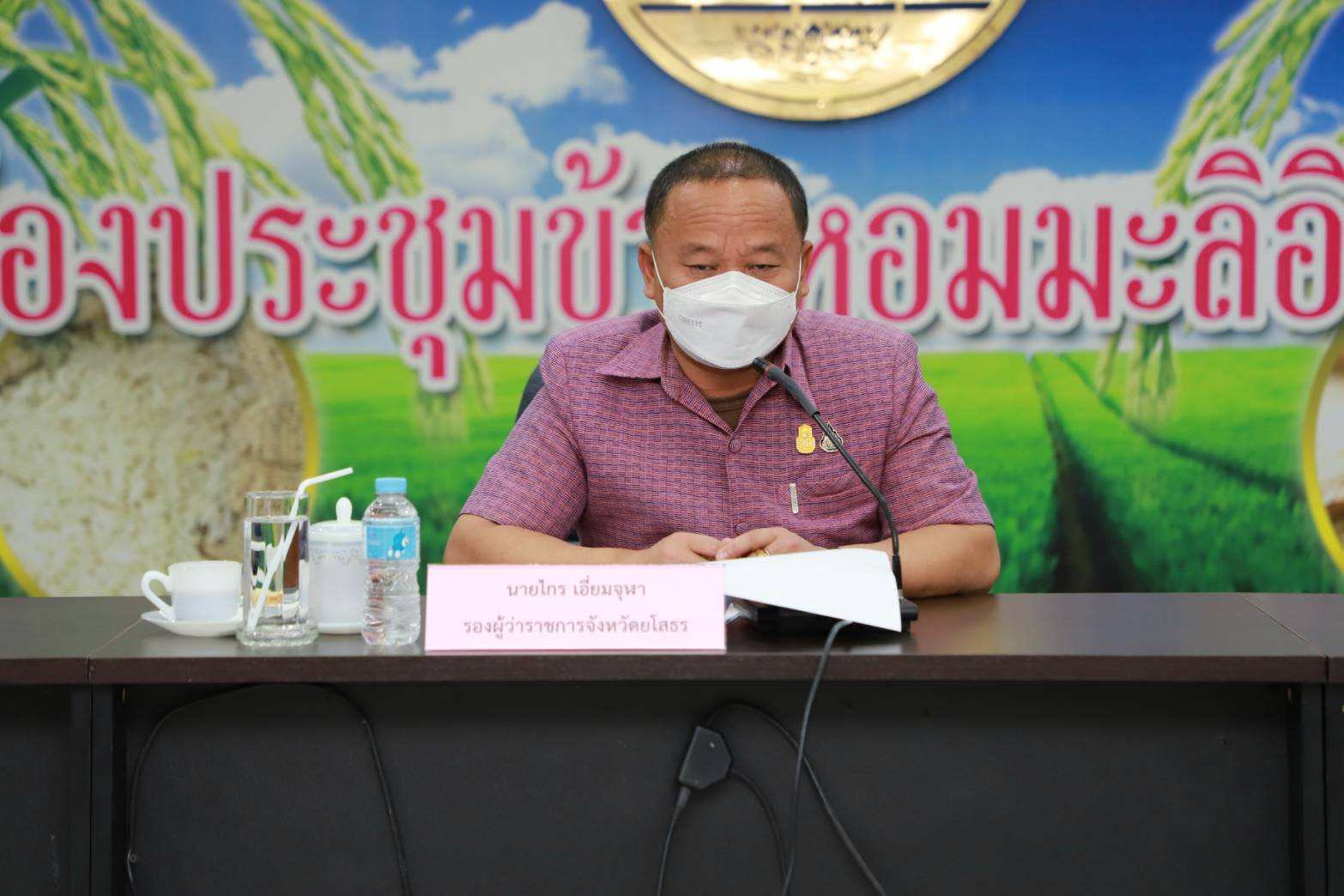 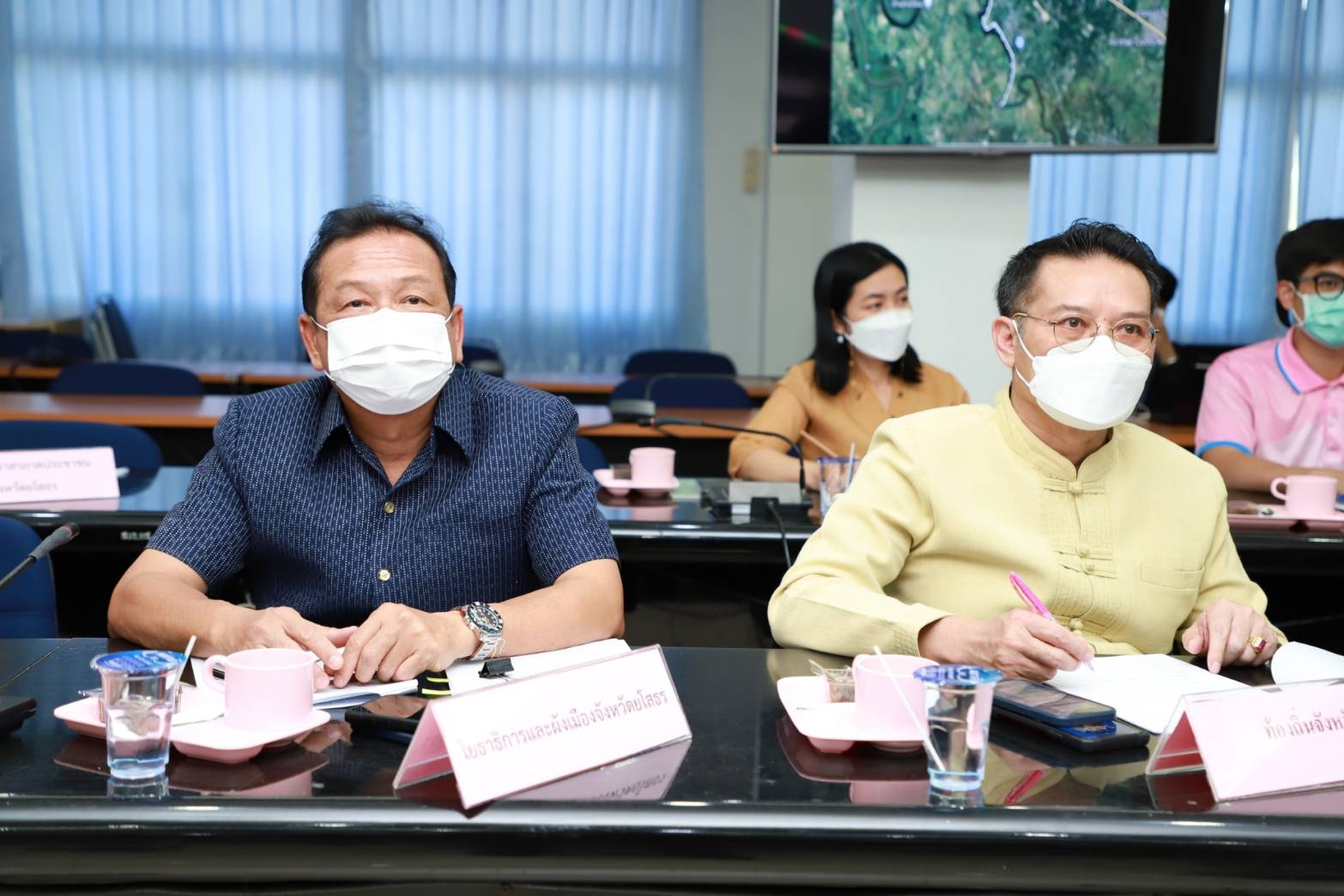 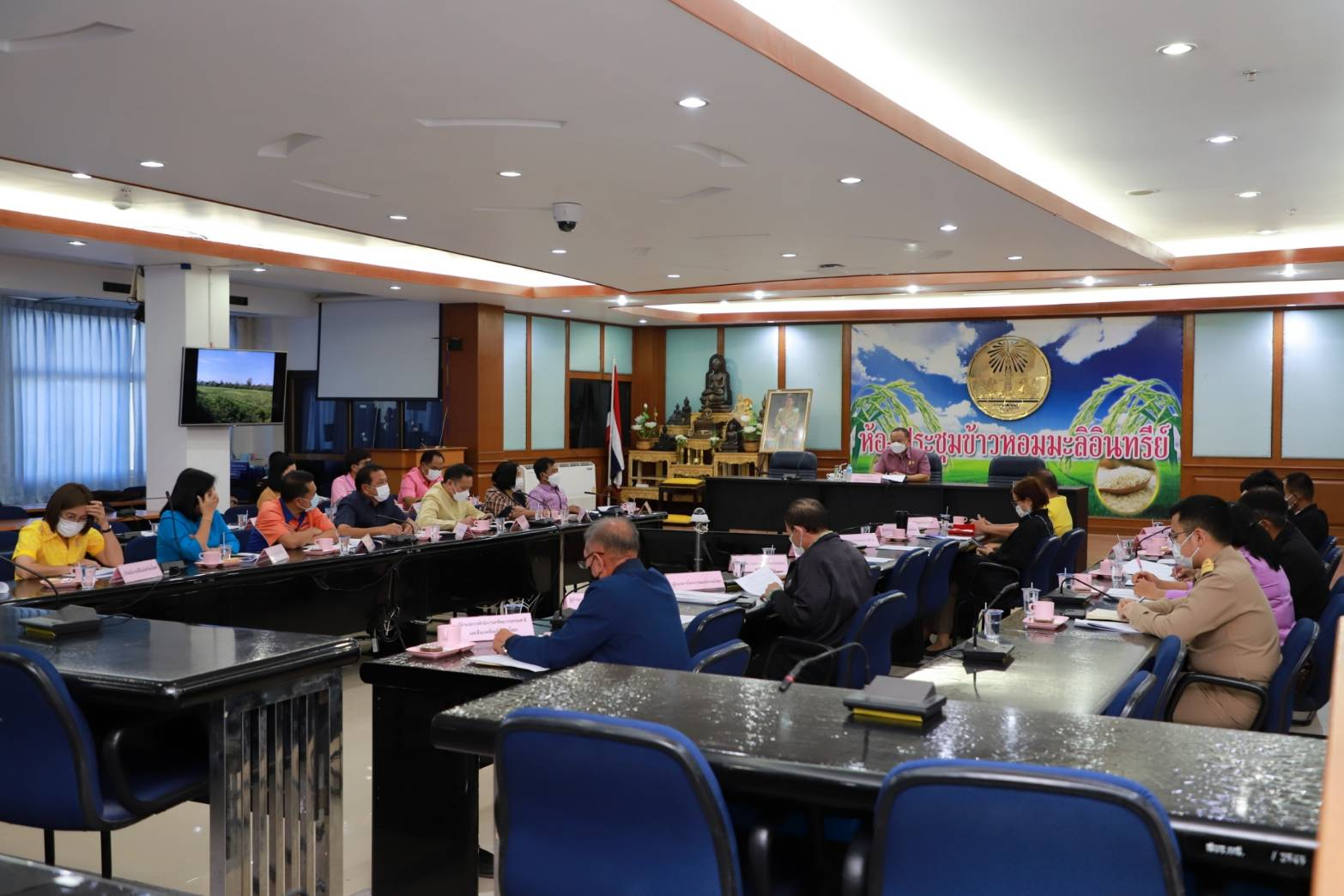